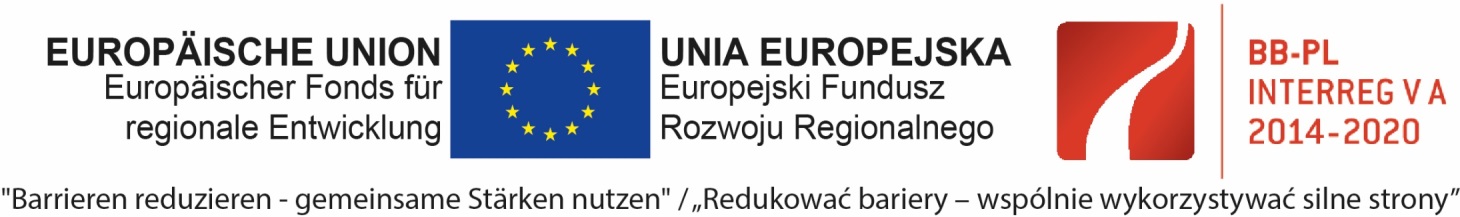 Przełamywanie granic za pomocą technologii o kluczowym znaczeniu  Zrównoważony rozwój transgranicznej sieci kompetencji w zakresie transferu wiedzy i technologii w dziedzinie budowy lekkich konstrukcji zorientowanej na zastosowania w praktyce
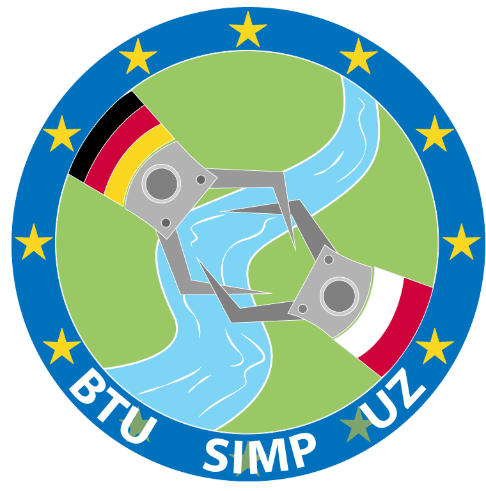 5. Warsztat:
„Charakterystyka własności mechanicznych kompozytów“
09. – 10.12.2021
Univ.-Prof. Dr.-Ing. Holger Seidlitz
BTU Cottbus - Senftenberg
Fachgebiet Polymerbasierter Leichtbau
Konrad-Wachsmann-Allee 17
03046 Cottbus
https://www.b-tu.de/fg-leichtbau
fg-leichtbau@b-tu.de
Dr hab. inż. Sławomir Kłos, prof. UZ
Uniwersytet Zielonogórski
Instytut Inżynierii Mechanicznej
ul. Prof. Z. Szafrana  4
65-516 Zielona Góra
http://www.iim.uz.zgora.pl
sekretariat@wm.uz.zgora.pl
Włodzimierz Fleischer
Stowarzyszenie Inżynierów i Techników Mechaników Polskich
Oddział w Gorzowie Wielkopolskim
ul. Jagiellończyka 17/1
66-400 Gorzów Wielkopolski
https://gorzow.simp.pl/
gorzow@simp.pl
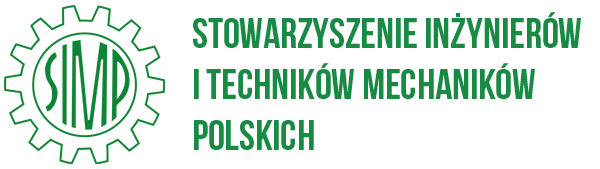 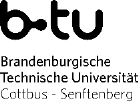 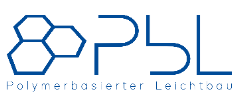 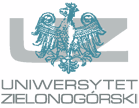 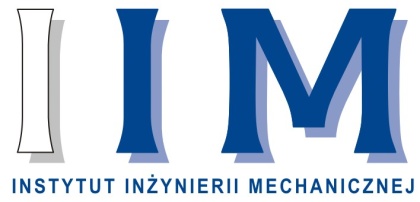 Program i miejsce
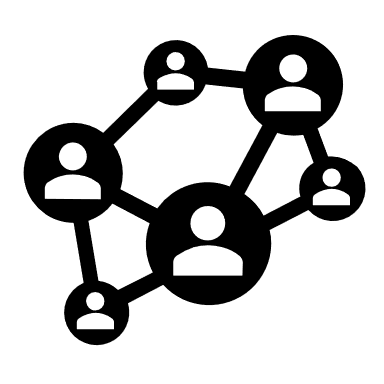 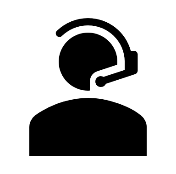 Cottbus – Zielona Góra – Gorzów Wielkopolski Online:






Zoom: https://us02web.zoom.us/j/88636131937?pwd=dmE5dVc2UkdjVXNjN1hzS3NPM1B3UT09

Kenncode: 675210
Refundowany
Projekt jest współfinansowany ze środków Europejskiego Funduszu Rozwoju Regionalnego (EFRR) w ramach programu współpracy INTERREG V A Brandenburgia - Polska 2014-2020.
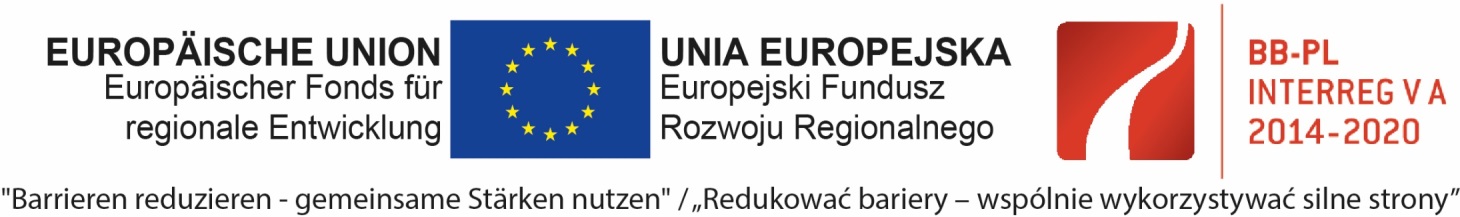 Program i miejsce
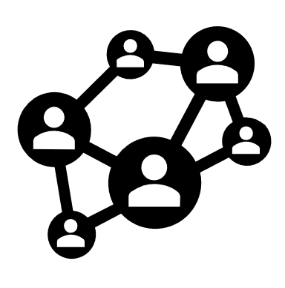 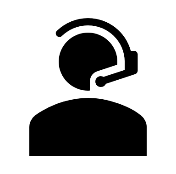 Cottbus – Zielona Góra – Gorzów Wielkopolski Online:





Zoom: https://us02web.zoom.us/j/88636131937?pwd=dmE5dVc2UkdjVXNjN1hzS3NPM1B3UT09

Kenncode: 675210
Refundowany
Refundowany
Projekt jest współfinansowany ze środków Europejskiego Funduszu Rozwoju Regionalnego (EFRR) w ramach programu współpracy INTERREG V A Brandenburgia - Polska 2014-2020.
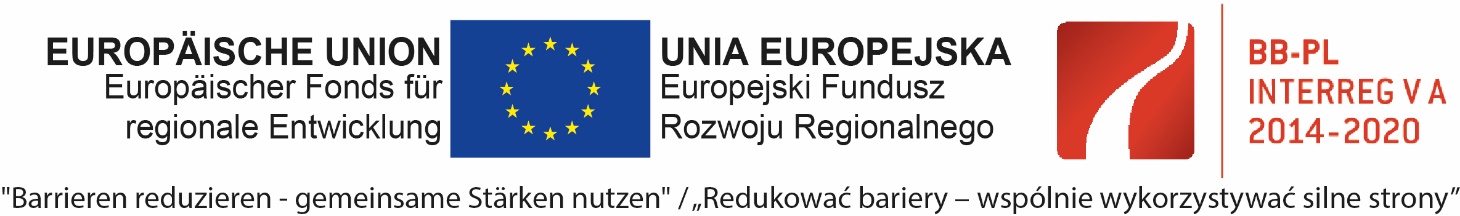